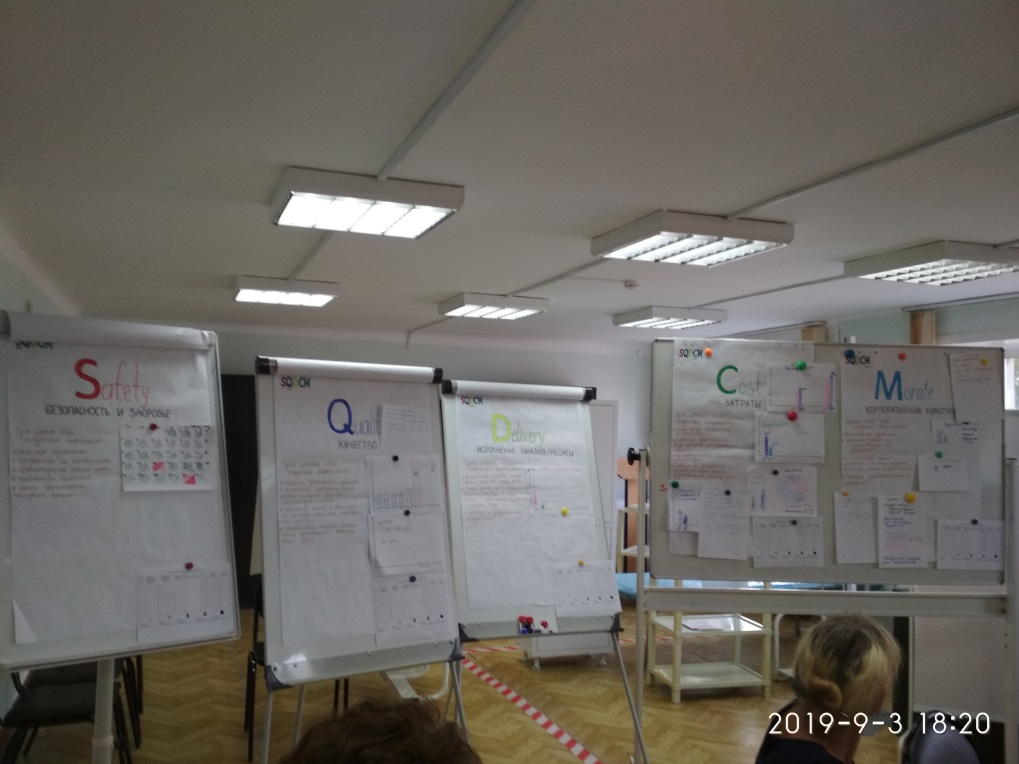 Фабрики процессов
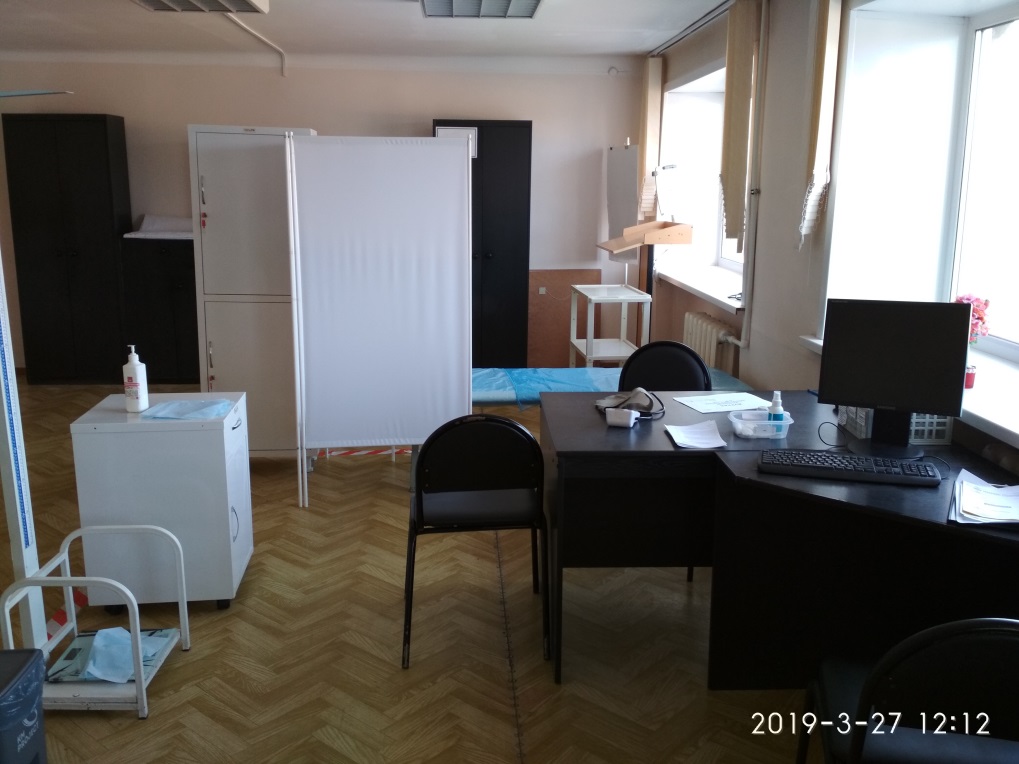 В ГБПОУ «КОМК»
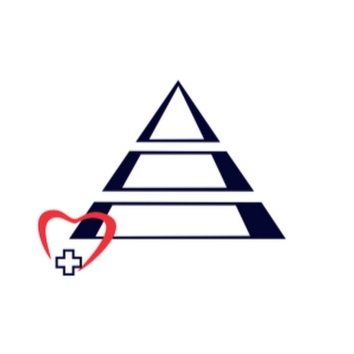 Что такоеФабрика процессов?
ФП – это симуляционно-тренинговая площадка, на которой обучают инструментам и методам бережливого производства посредством деловой игры.
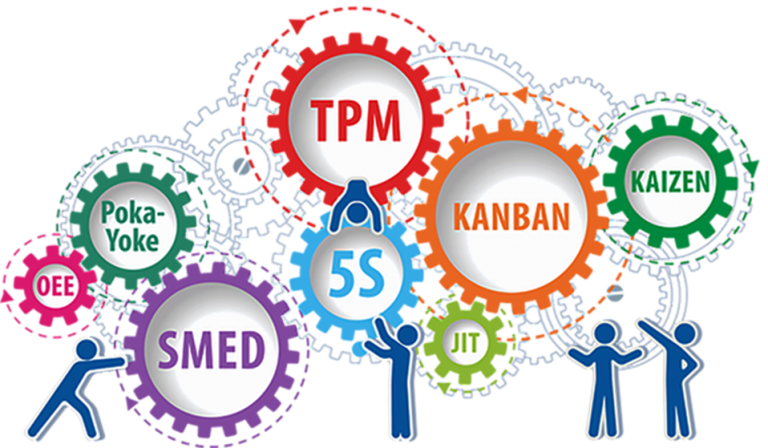 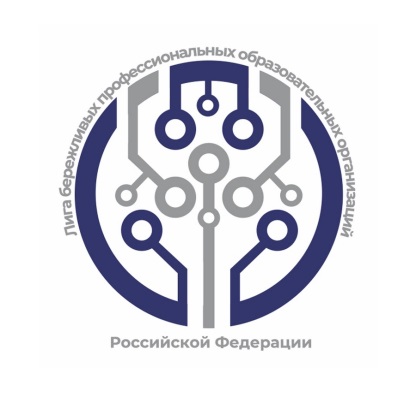 ФП «Кабинет доврачебного приема»
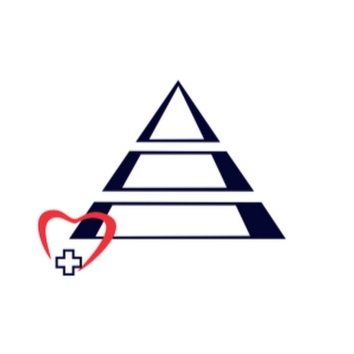 ФП «Кабинетдоврачебного приема»
изучение методов 5S, визуализация, «Пять почему?»;
понятные, максимально приближенные  условия для представителей здравоохранения;
начальный уровень для изучения бережливого производства;
входит в программу повышения квалификации и НМО.
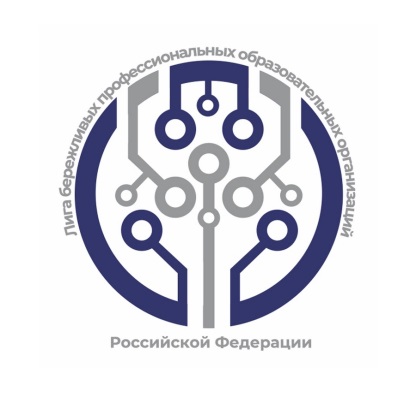 ФП «Кабинет доврачебного приема»
Статистика
ФП «Кабинет доврачебного приема»
Категории лиц, обученных на ФП«Кабинет доврачебного приема»
ФП «Кабинет доврачебного приема»
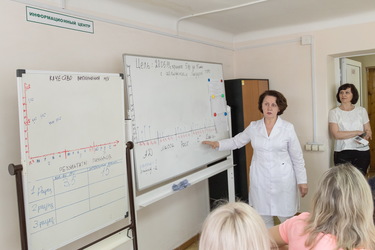 38 тренингов
363 человека
18 МО
4 ПОО
МФЦ
Администрация г. Кемерово
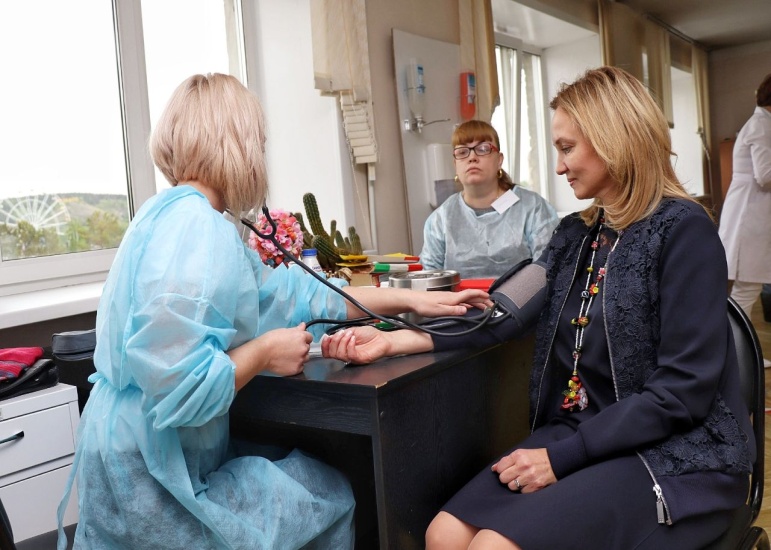 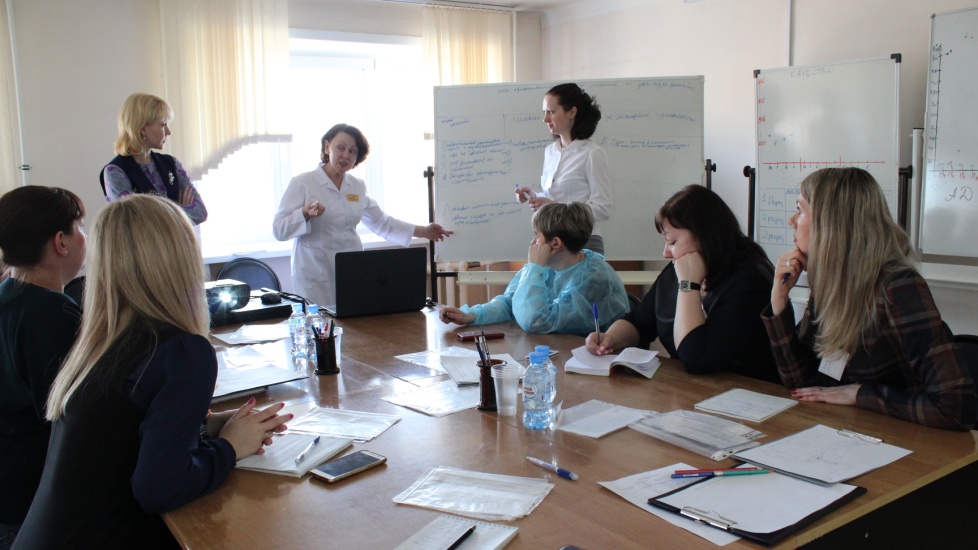 ФП «Кабинет доврачебного приема»
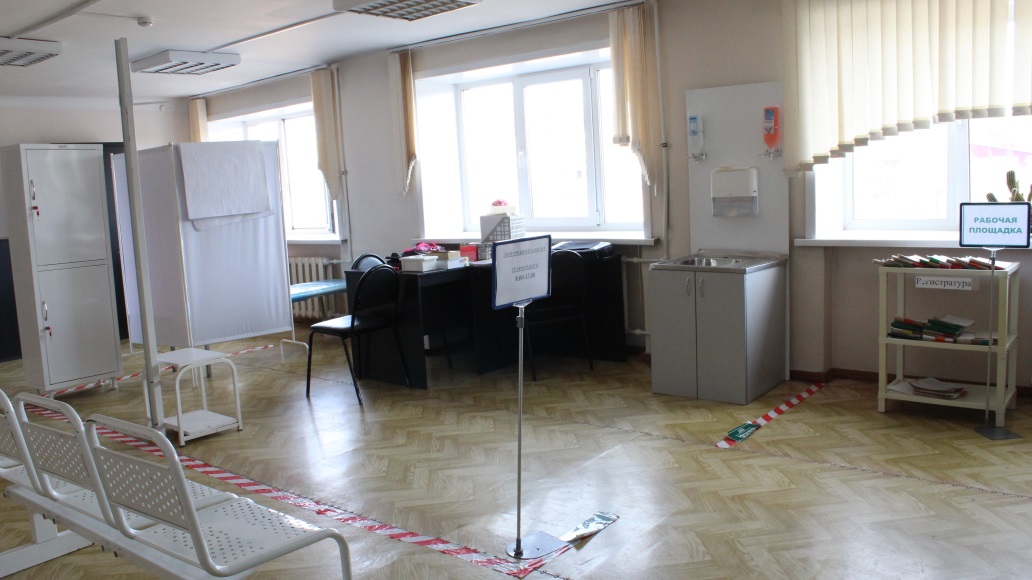 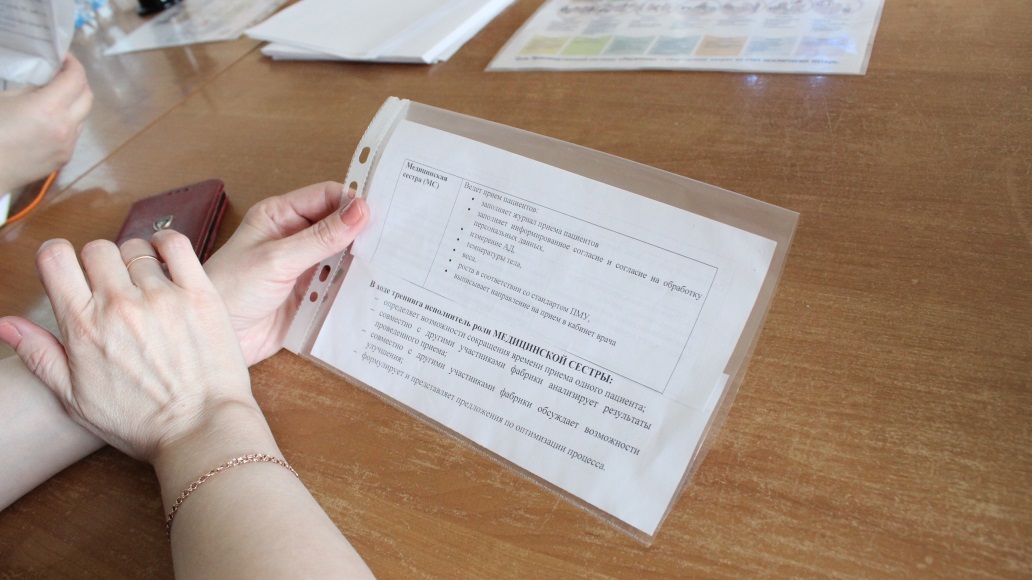 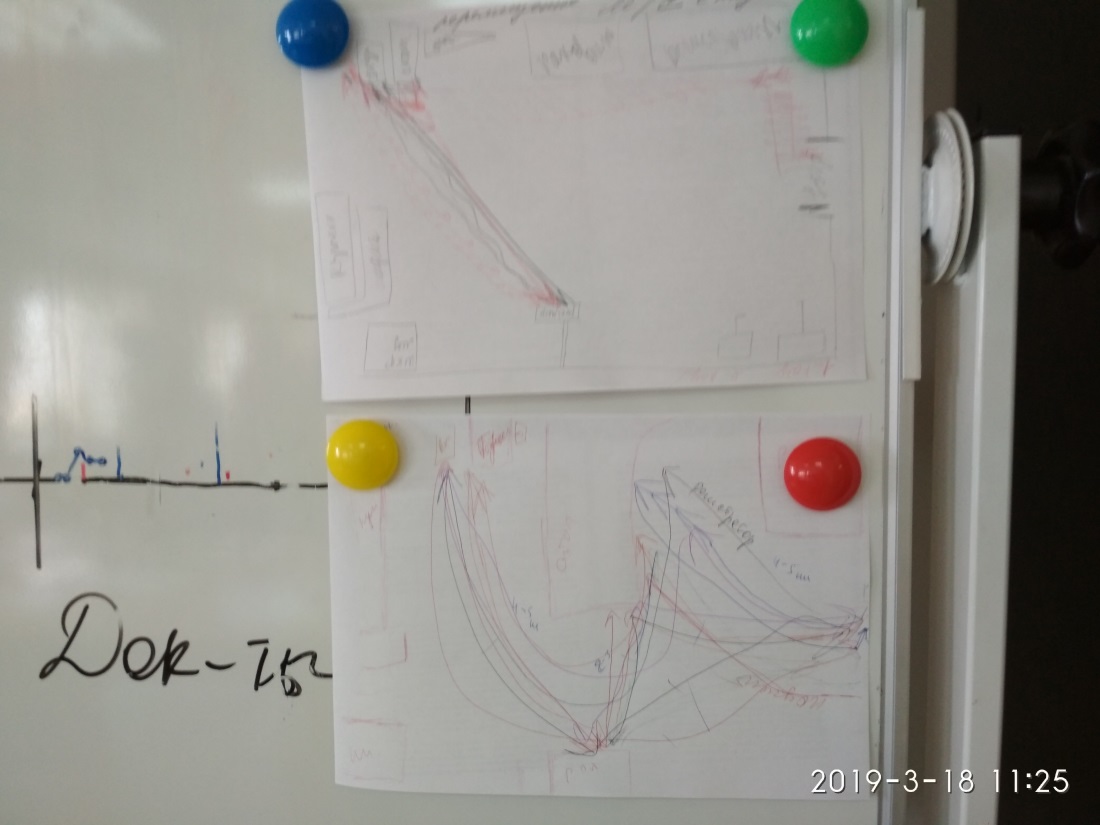 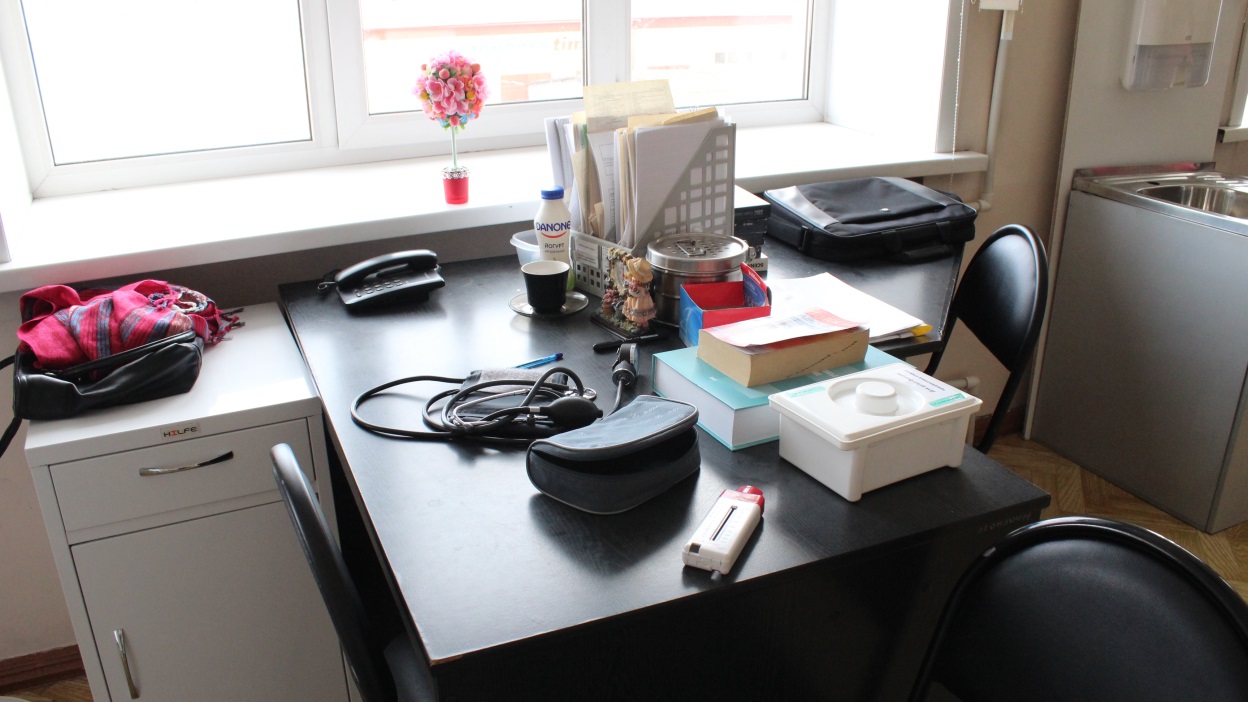 ФП «Кабинет доврачебного приема»
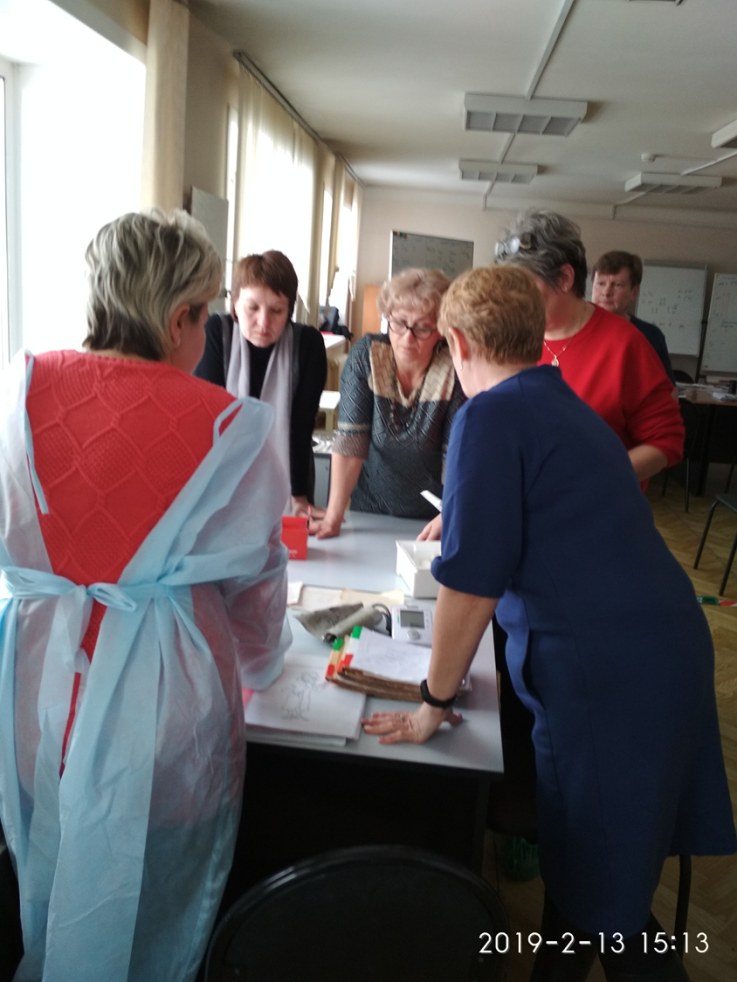 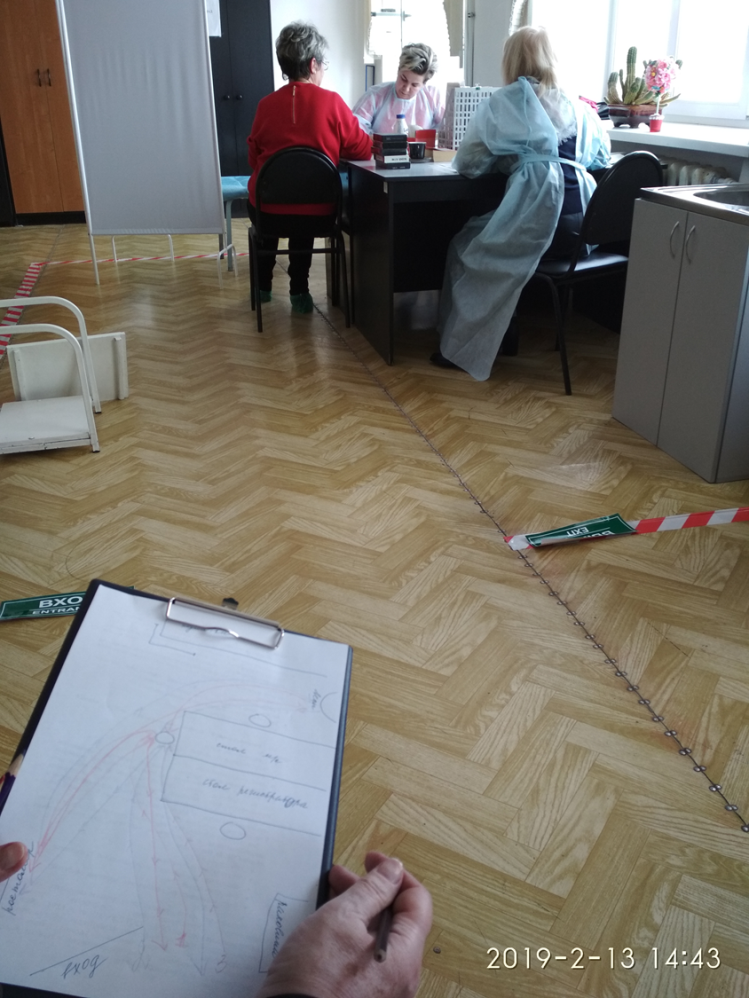 ФП «Проведение совещения»
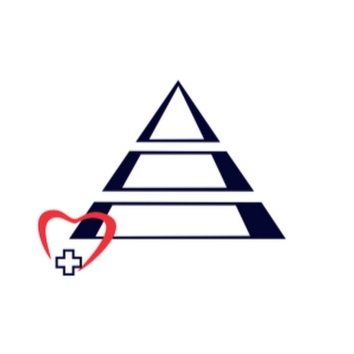 ФП «Проведение совещания»
изучение системы визуального управления SQDCM;
подходит для любого типа организации;
позволяет освоить способы оптимального представления информации с помощью визуализации.
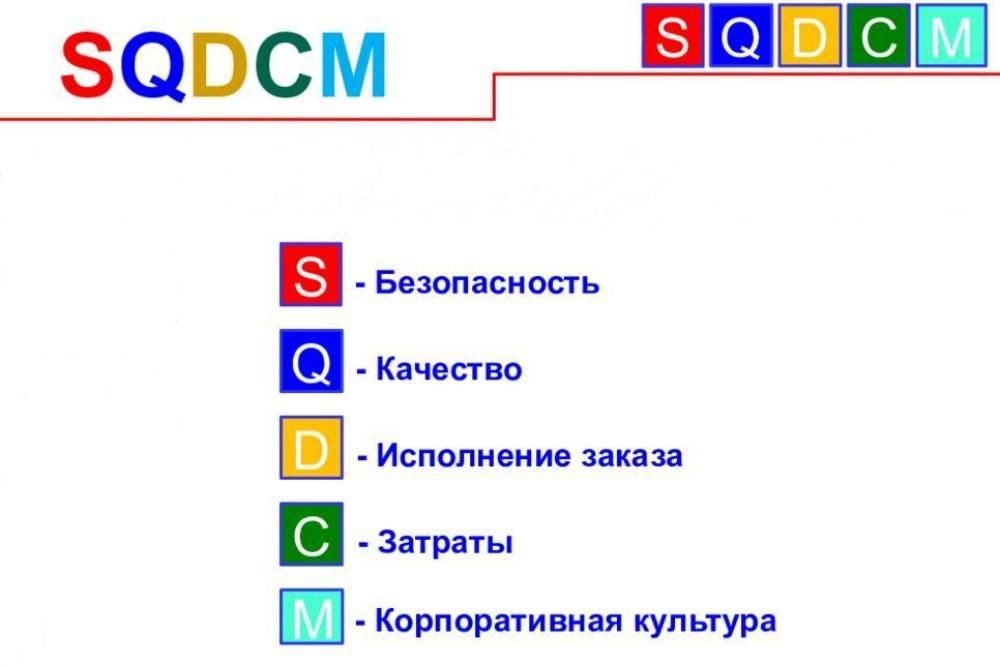 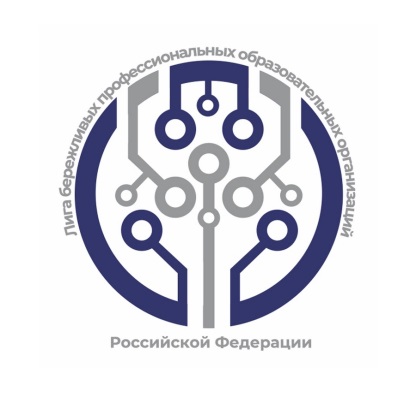 ФП «Проведение совещения»
8 тренингов
72 человека
3 МО
1 ПОО
МФЦ
Администрация г. Кемерово
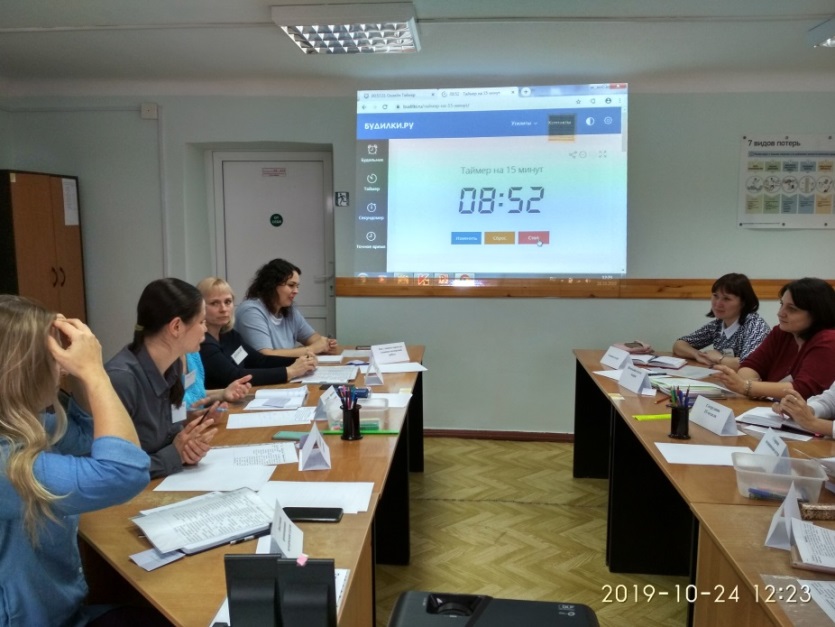 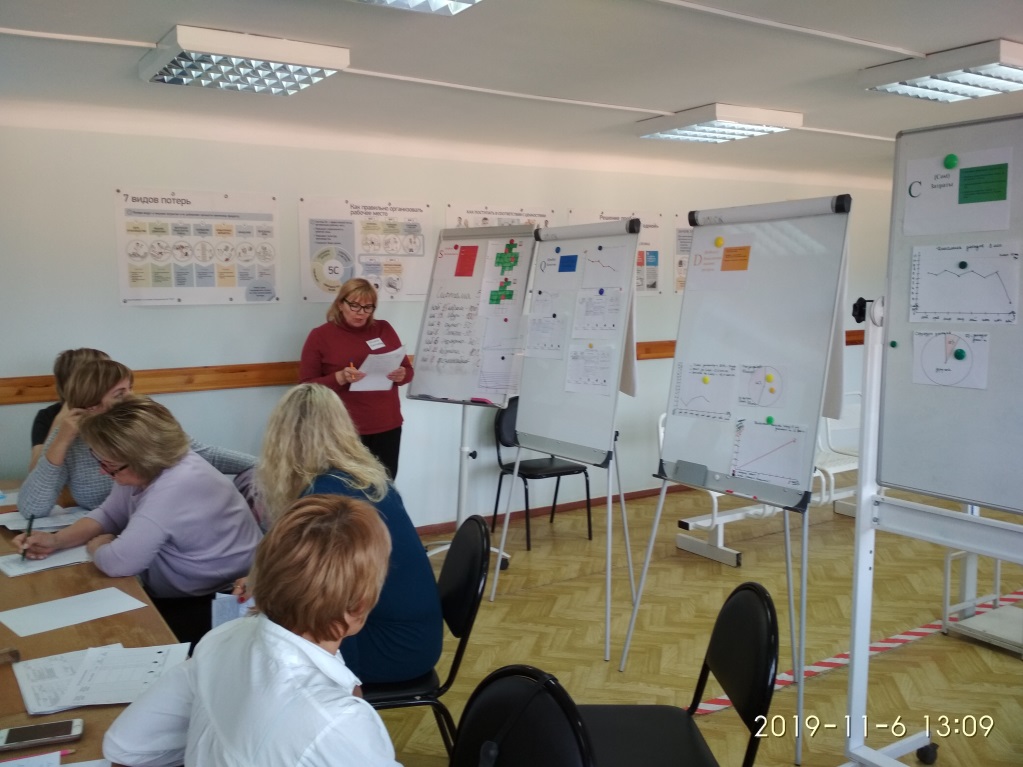 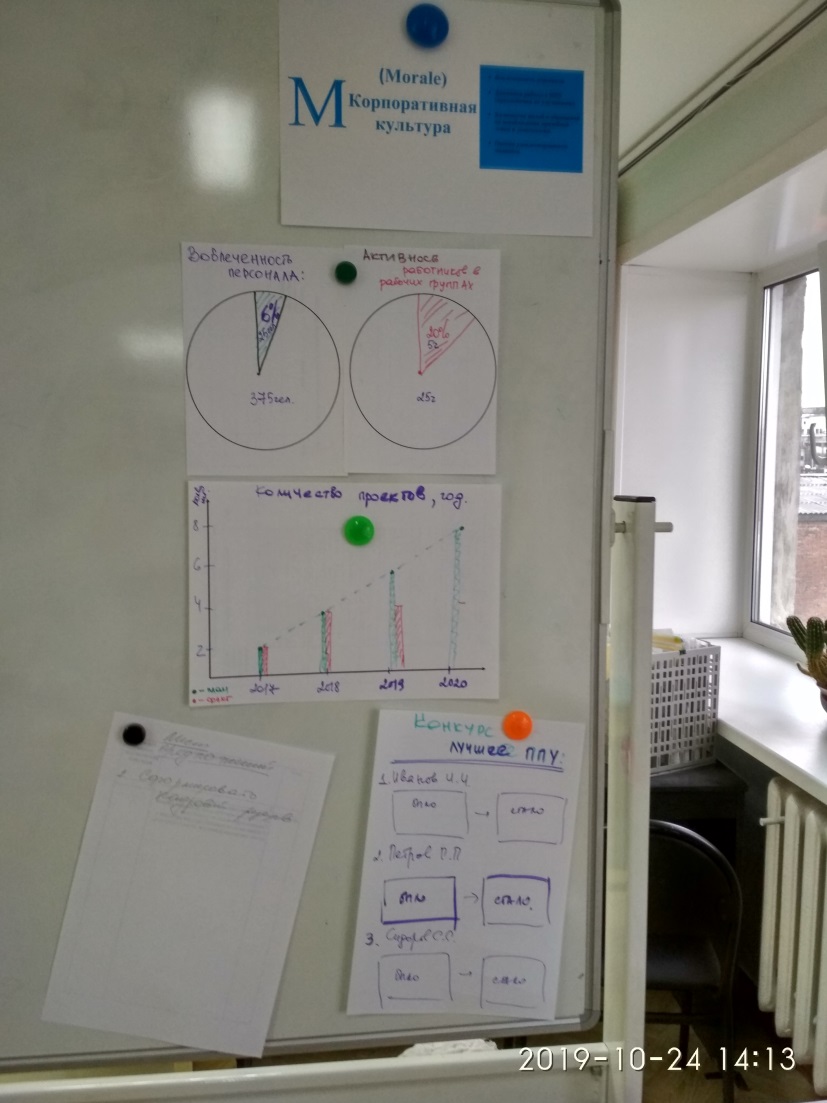 ФП «Проведение совещения»
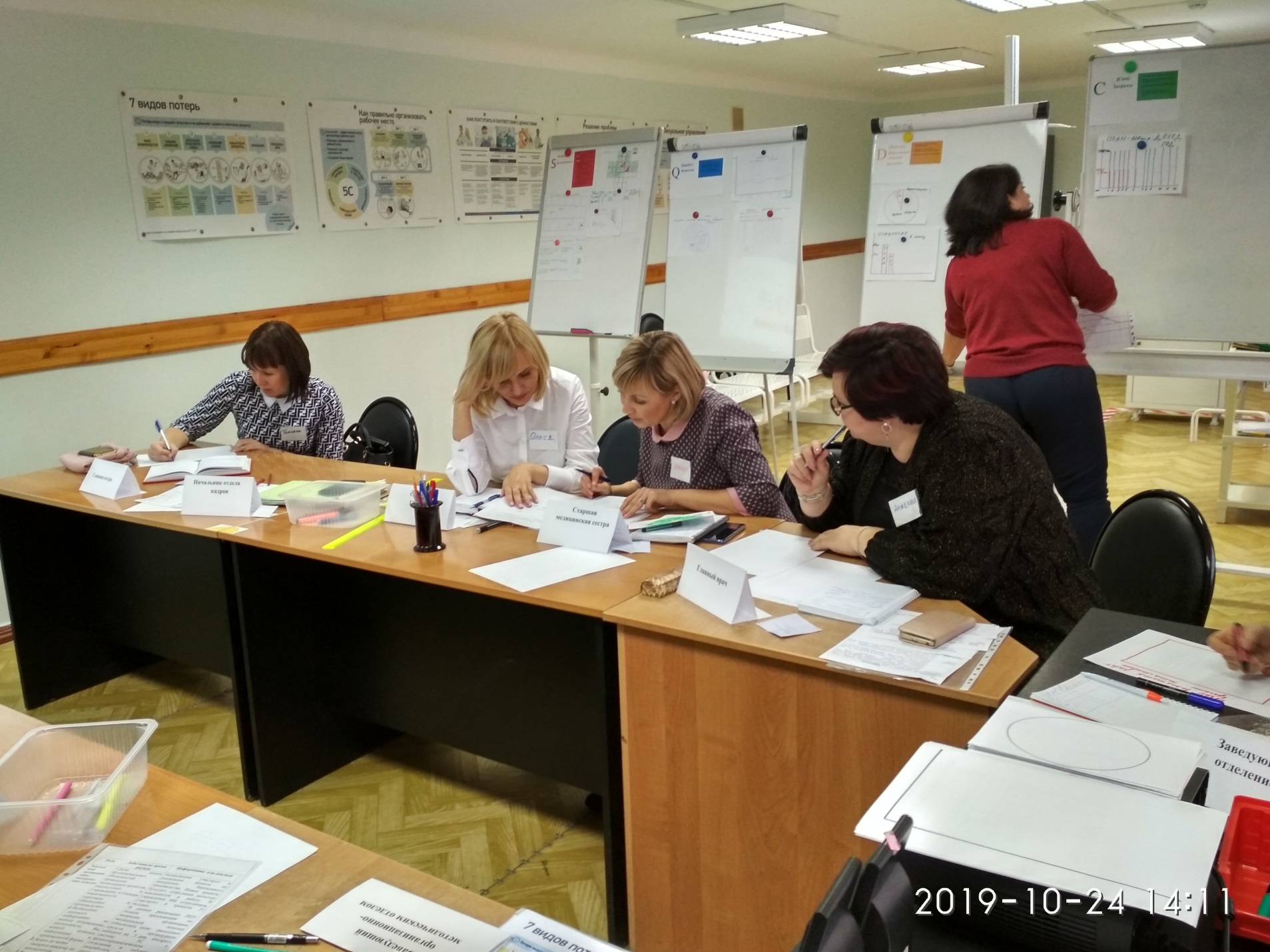 ФП «Проведение совещения»
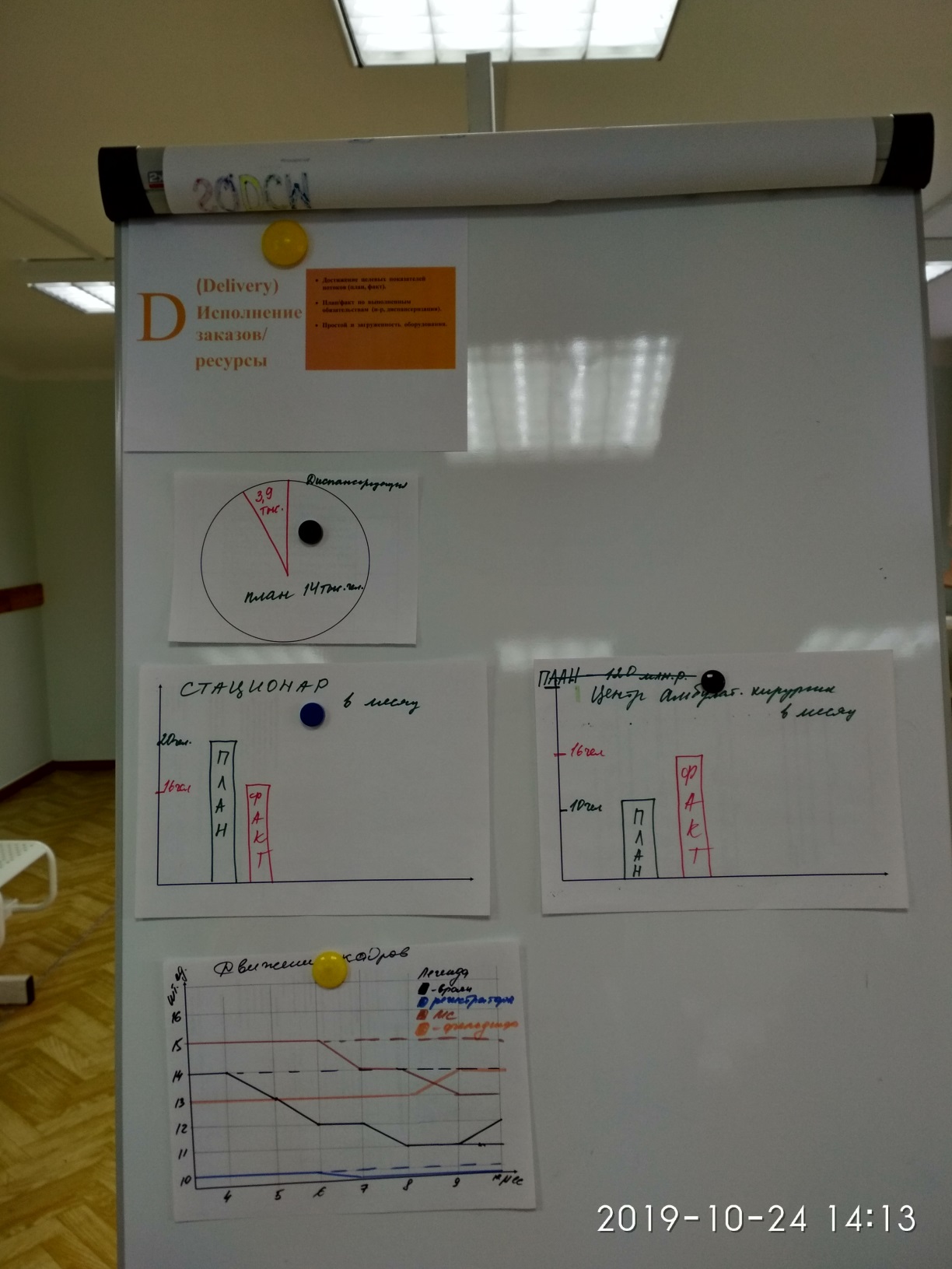 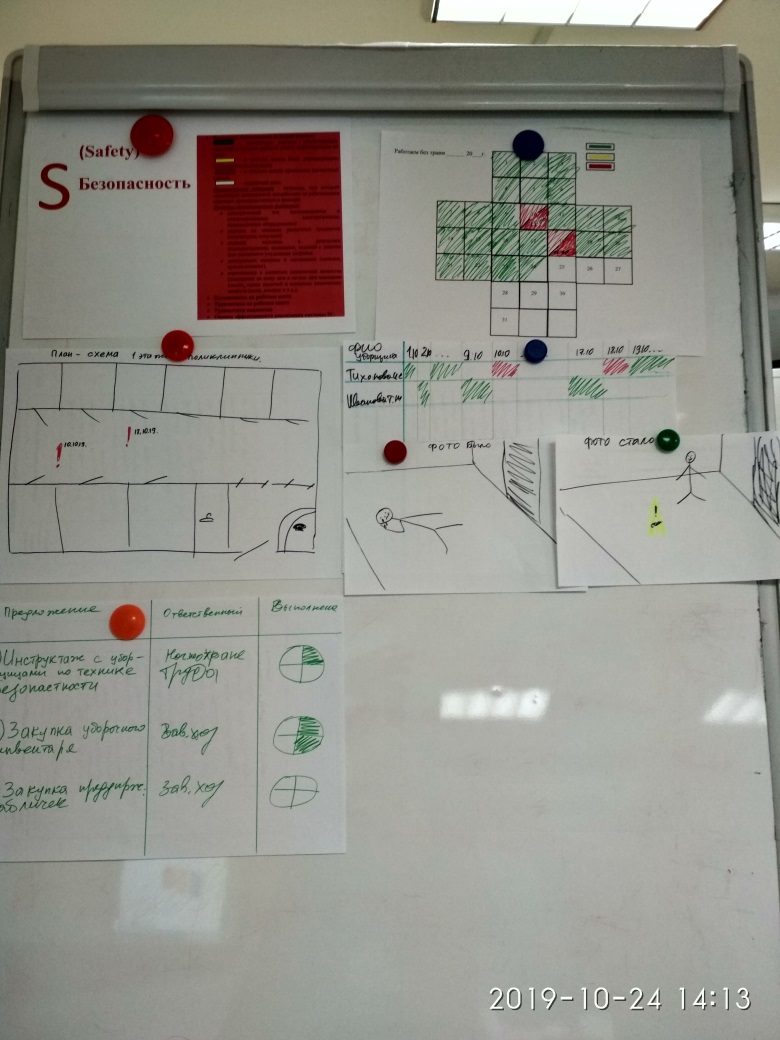 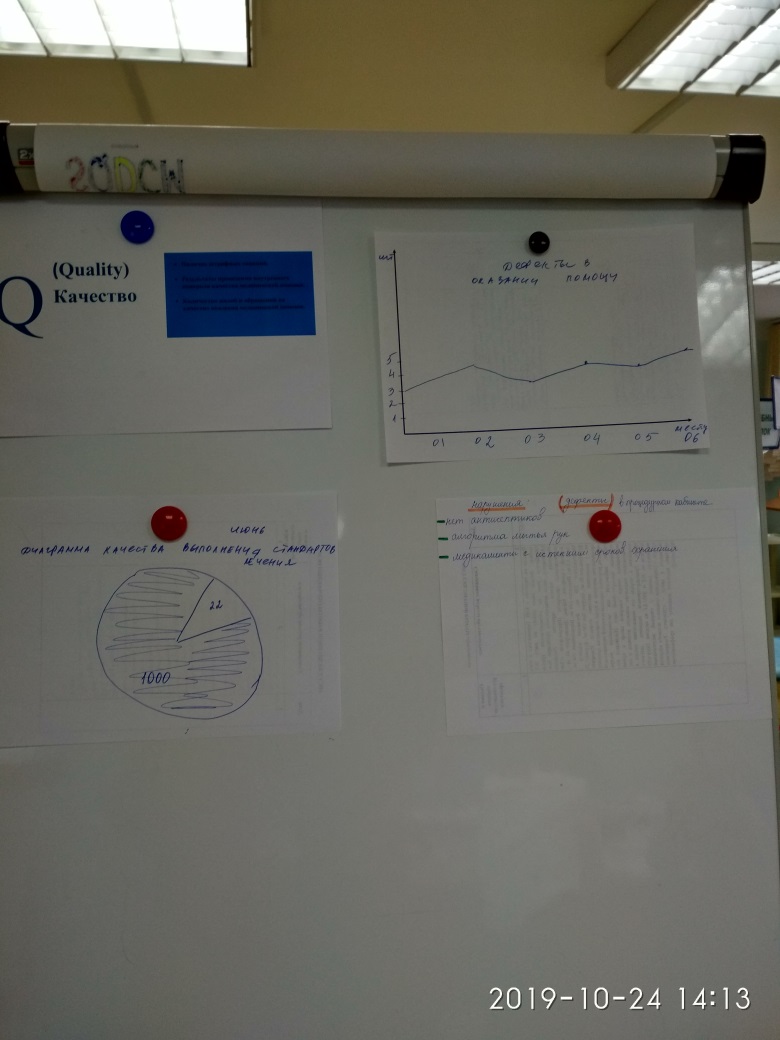